Môj výlet v ZOO
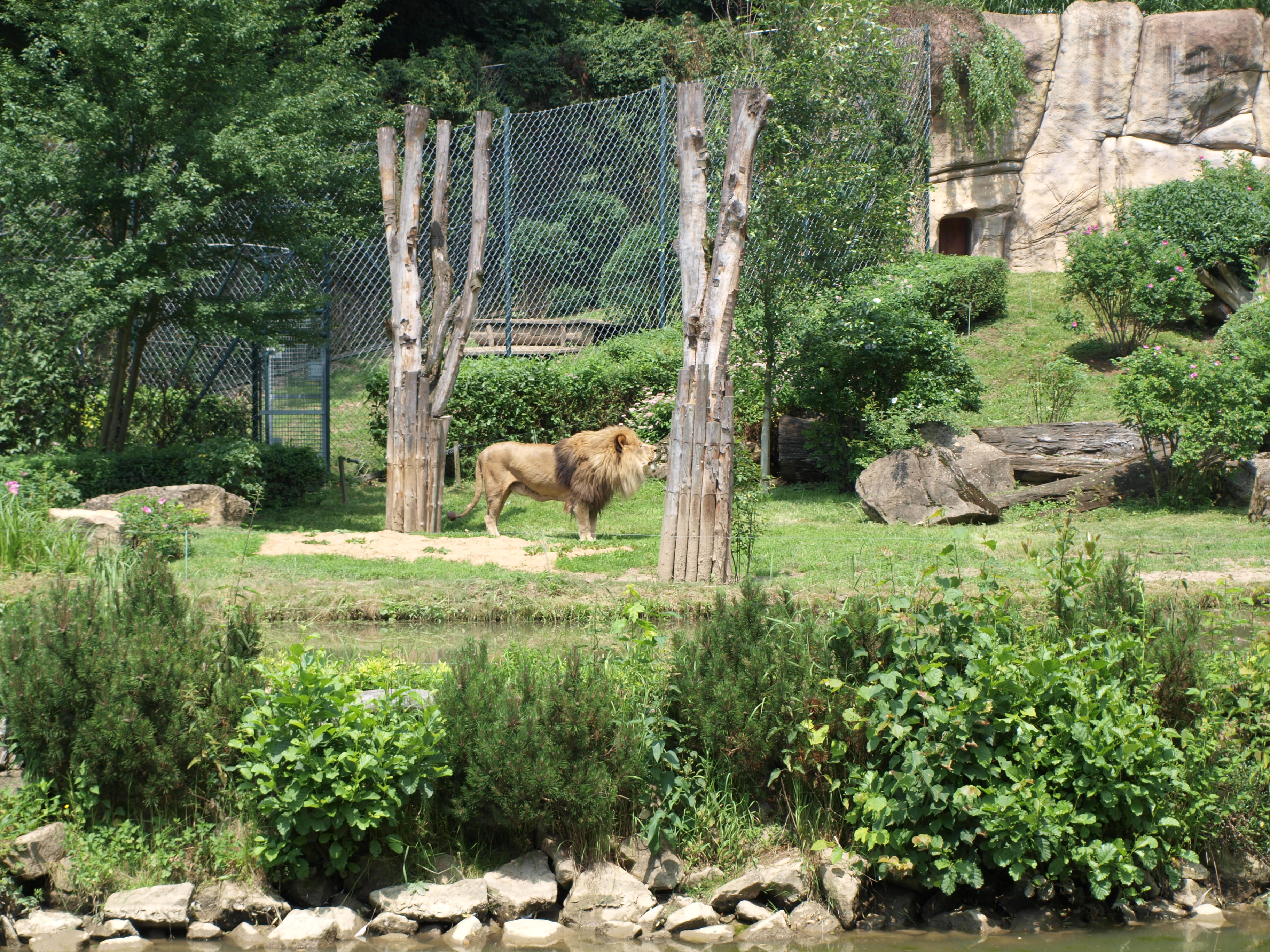 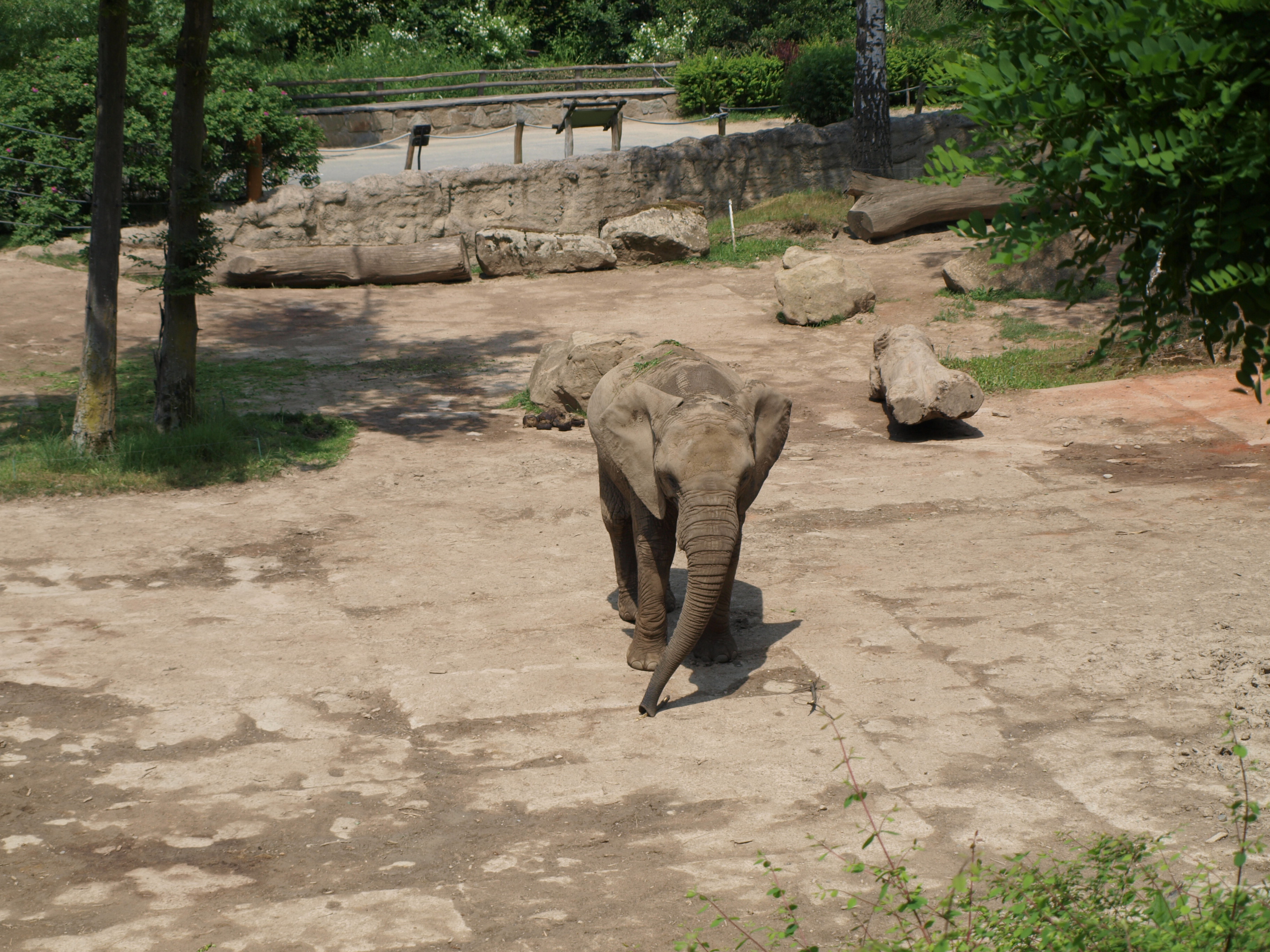 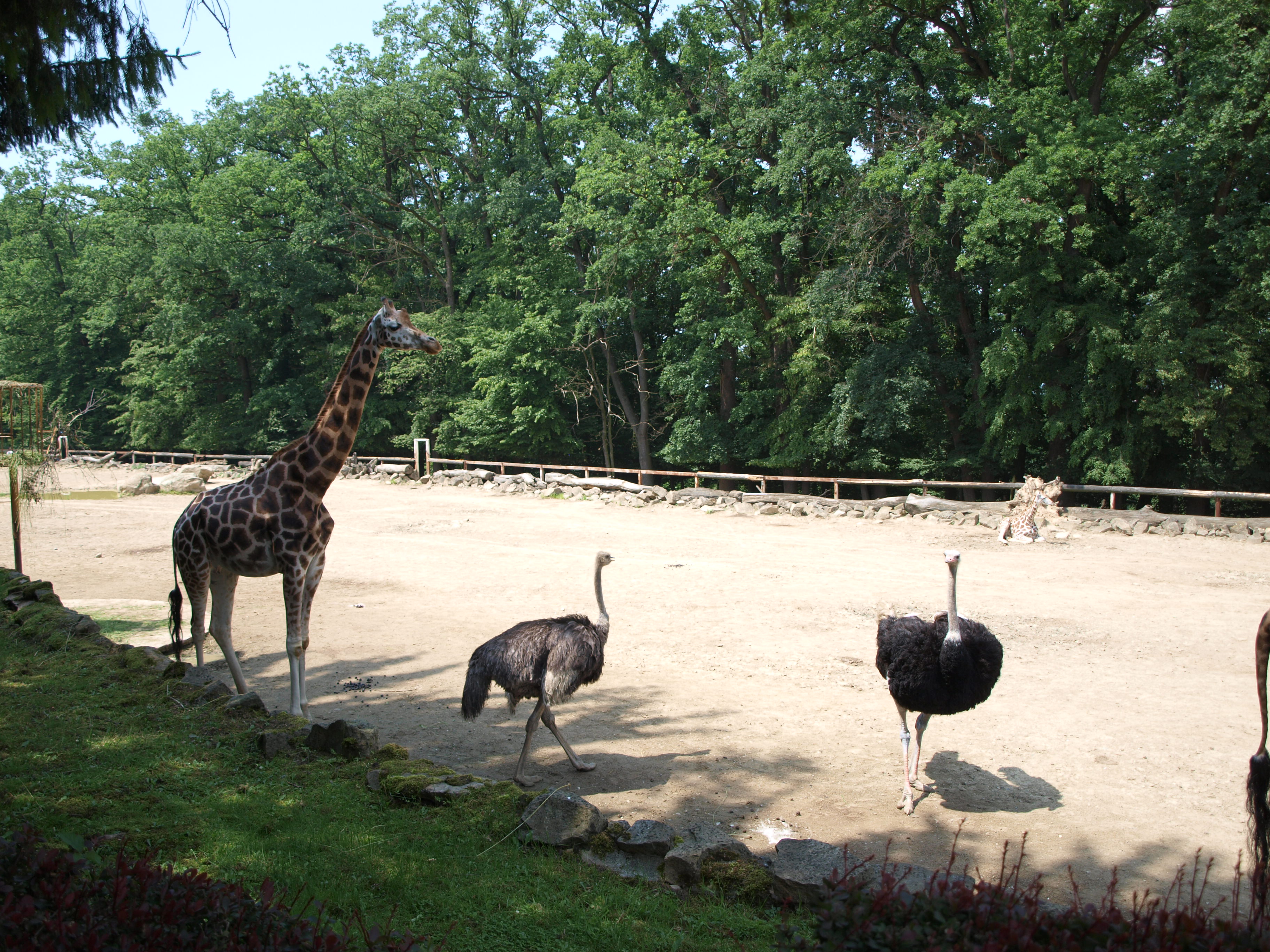 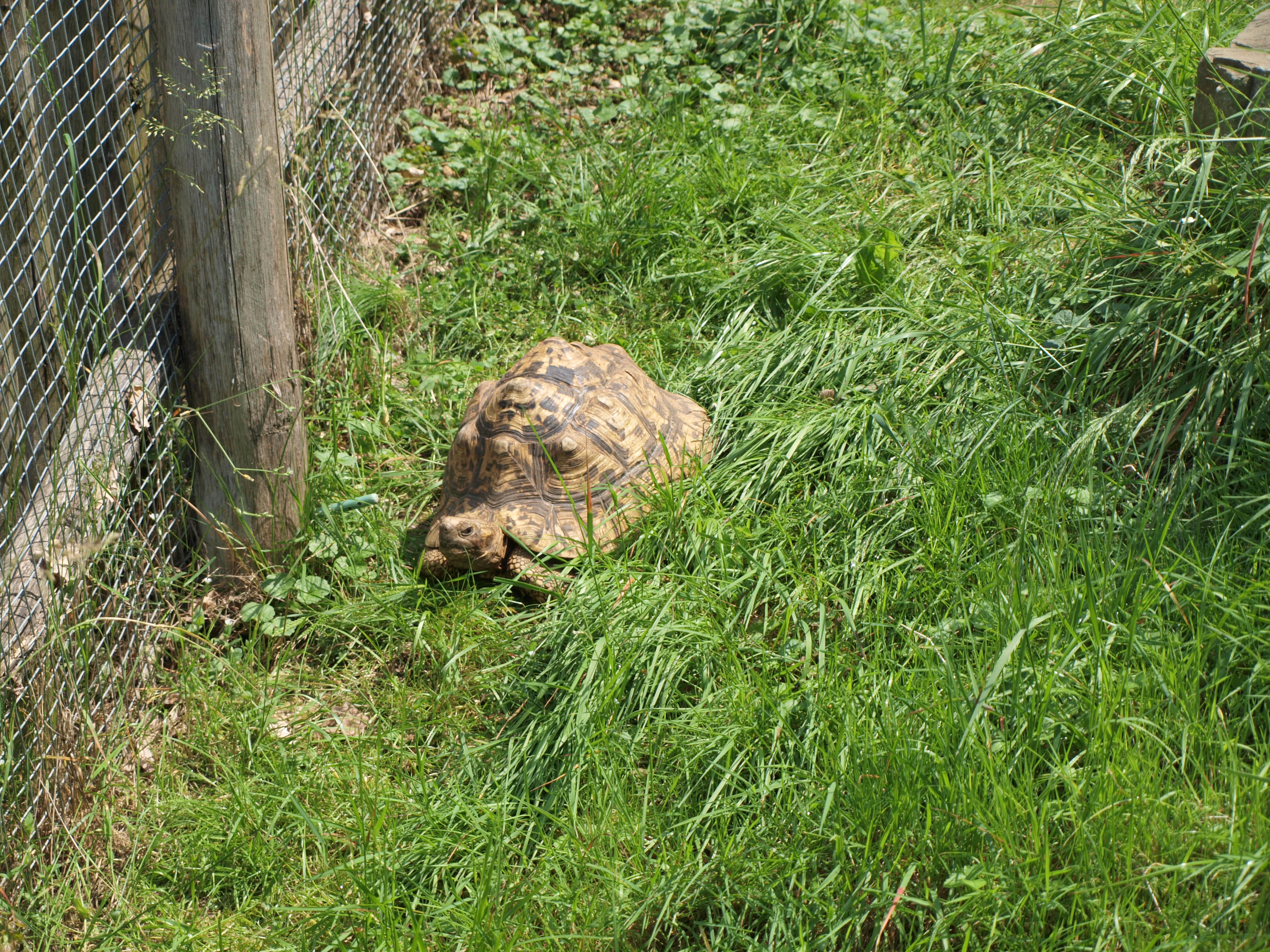